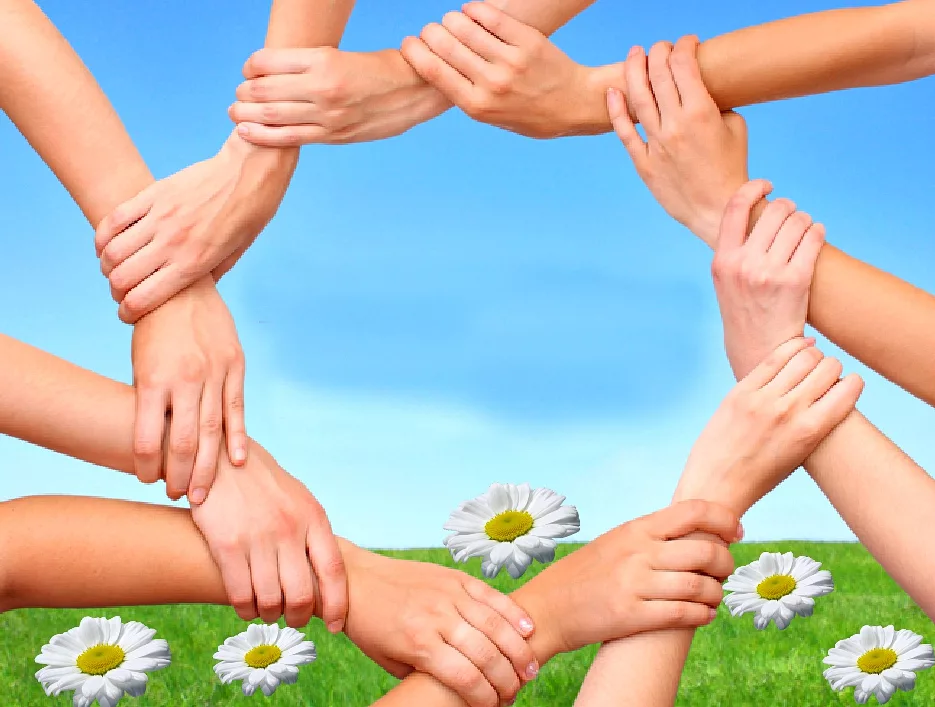 Проект работы с родителями «Мир детства в надежных руках»на 2021 – 2022 учебный год
Ответственные:
Школа: Боярская С.Г., Бояринцева Г.А., Зенькова Л.В.
Детский сад: Трекина Е.С., Полещук Н.В., Маслова Н.В.
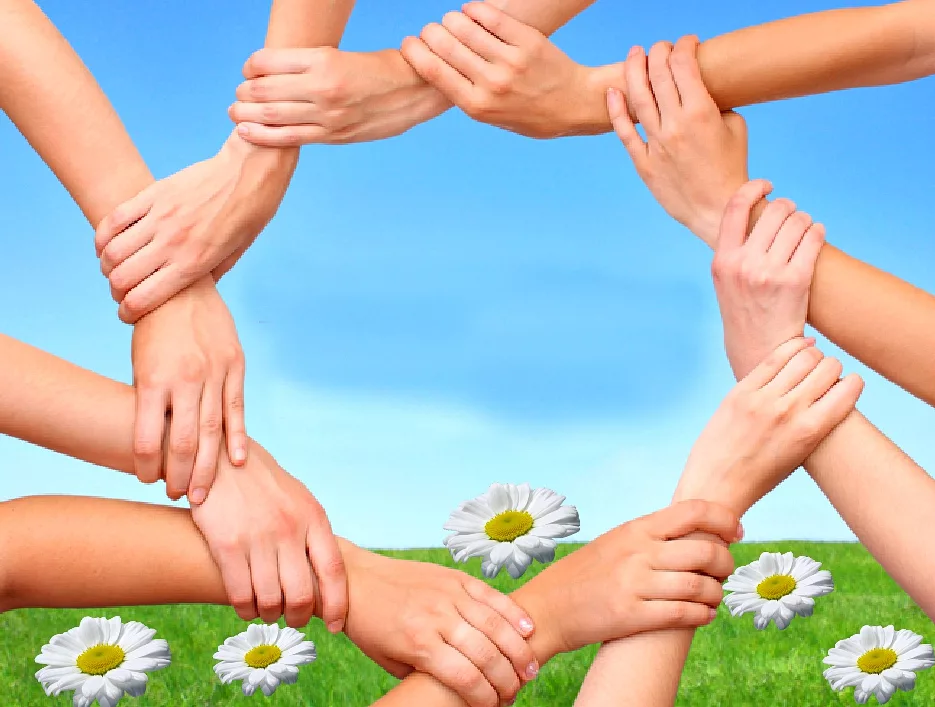 «Культурный Омск»
«Если хочешь по-настоящему узнать город, надо ходить пешком»Андре Моруа
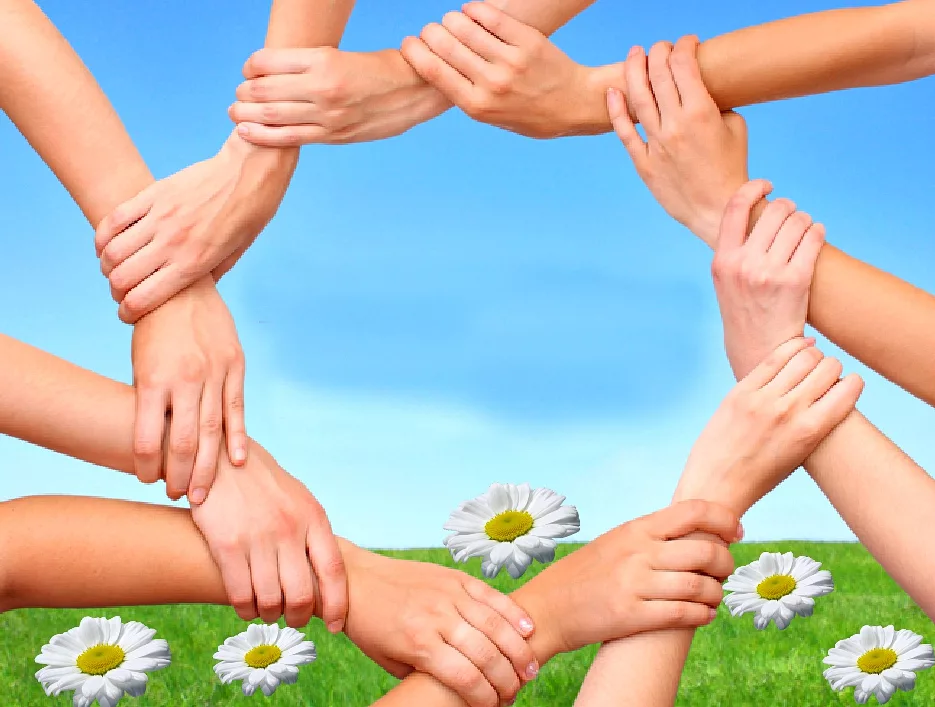 Цель проекта:Вовлечение семьи в единое целое образовательное пространство, повышение психолого – педагогической компетентности родителей в вопросах взаимоотношений с детьми.
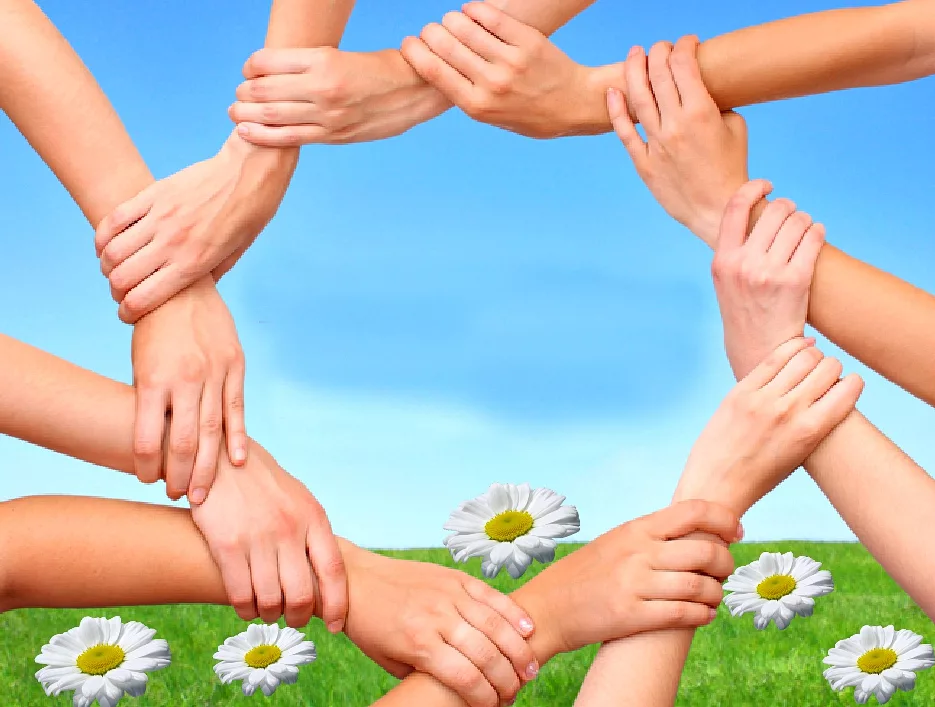 Задачи: 1. Сохранять доверительные и партнерские отношения с родителями.2. Продолжать использовать апробированные ранее нетрадиционные формы работы с семьей, как фактора успешной адаптации ребенка.3. Повышать педагогическую компетентность родителей в вопросах воспитания и образования детей, формировать и поддерживать уверенность родителей в собственных педагогических возможностях.4. Поддерживать атмосферу взаимопонимания и творчества, общности интересов через совместную деятельность.
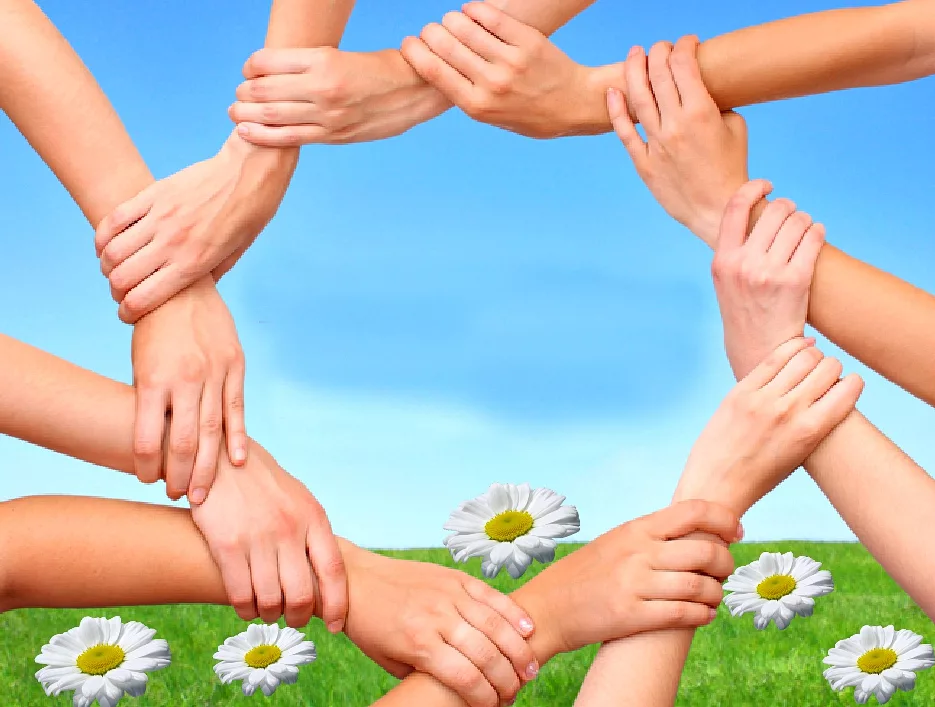 «Осенний Омск» (сентябрь, октябрь, ноябрь)
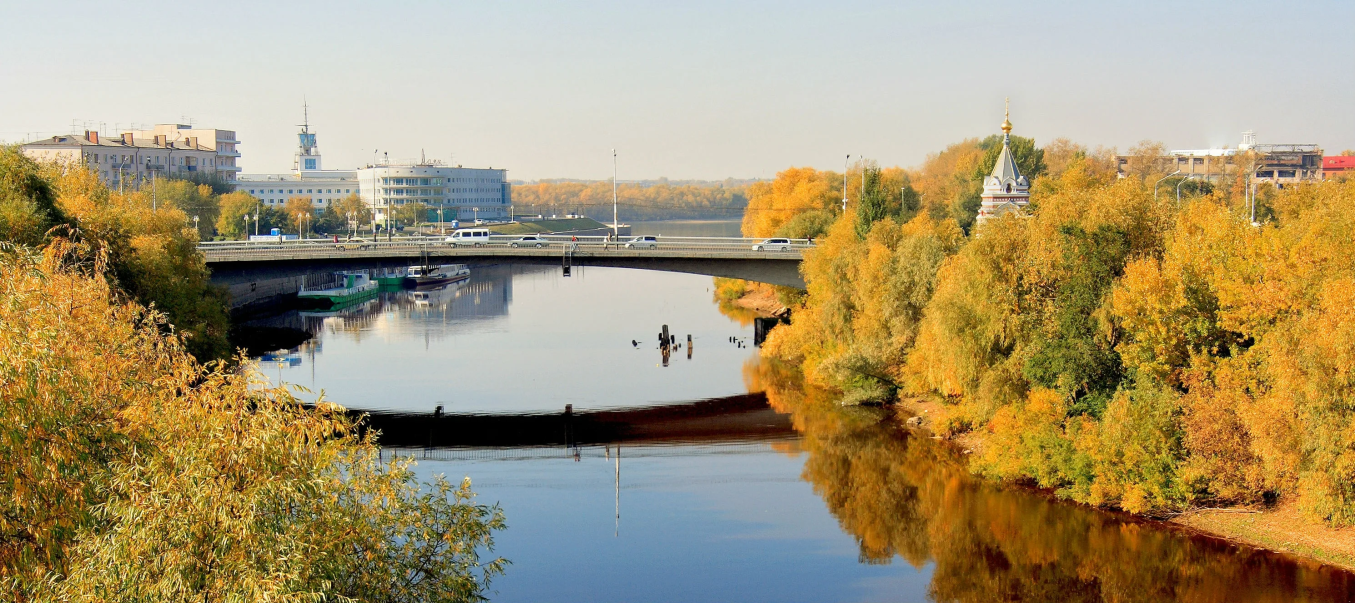 улицы;
скверы;
памятники.
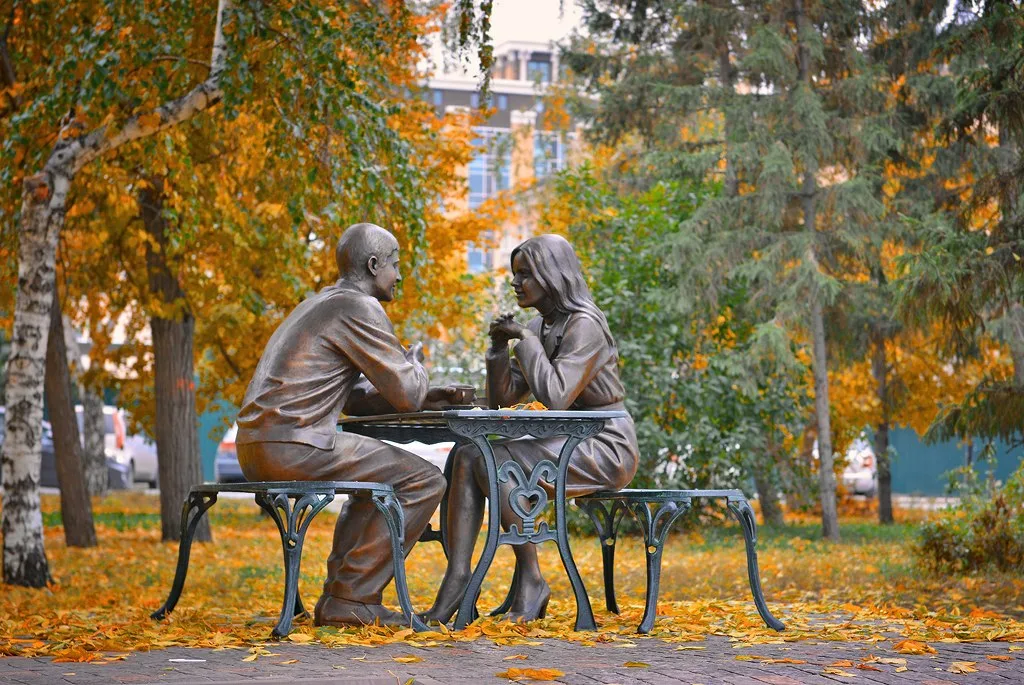 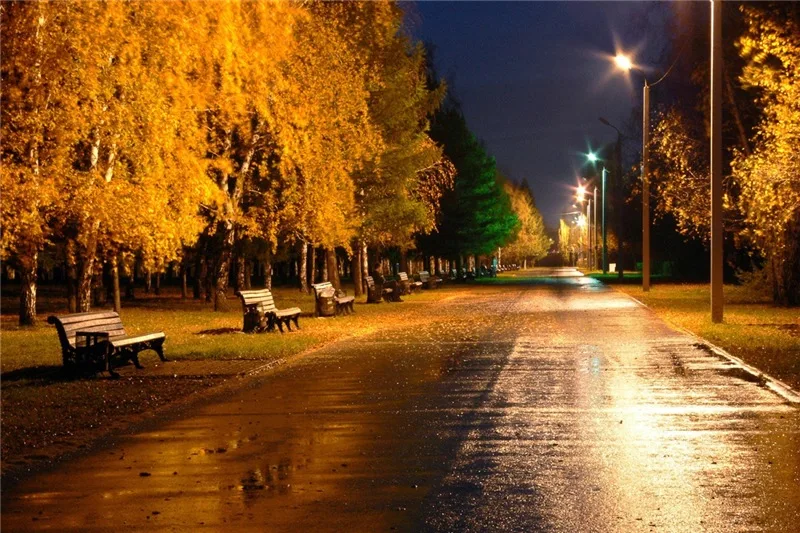 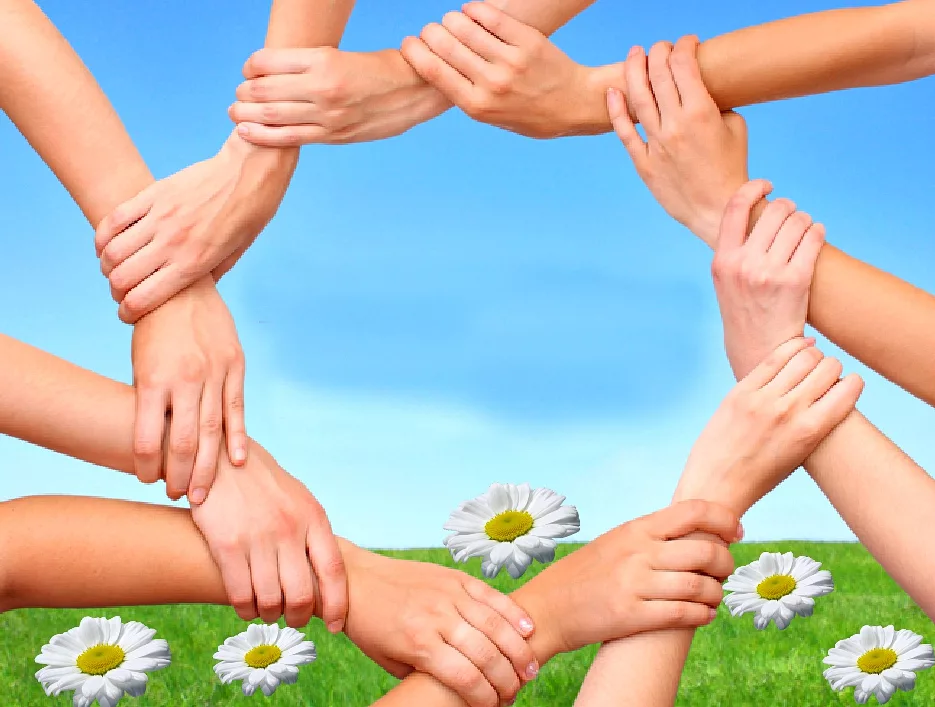 «Зимний Омск» (декабрь, январь, февраль)
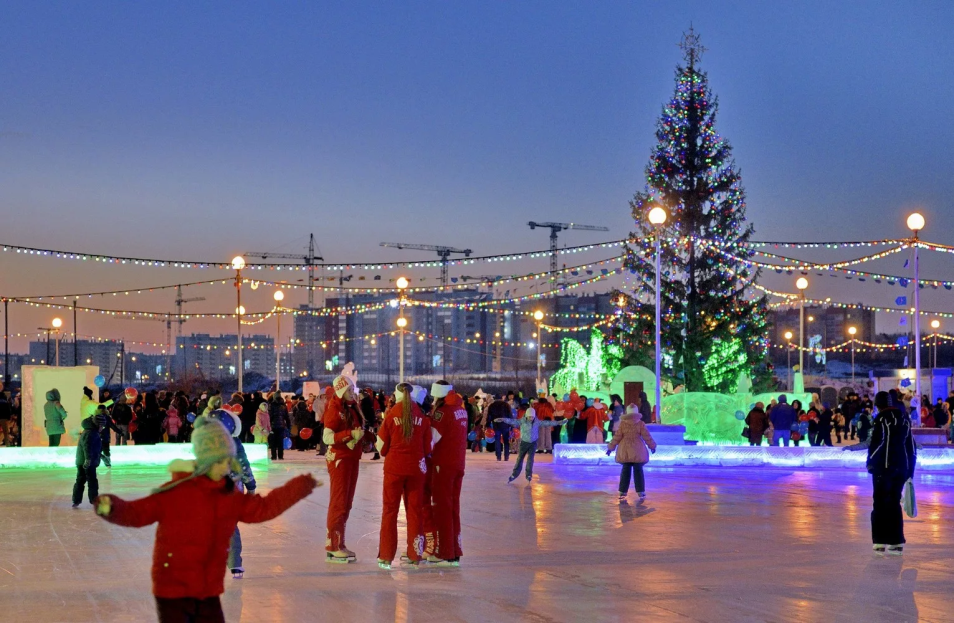 Зимние развлечения
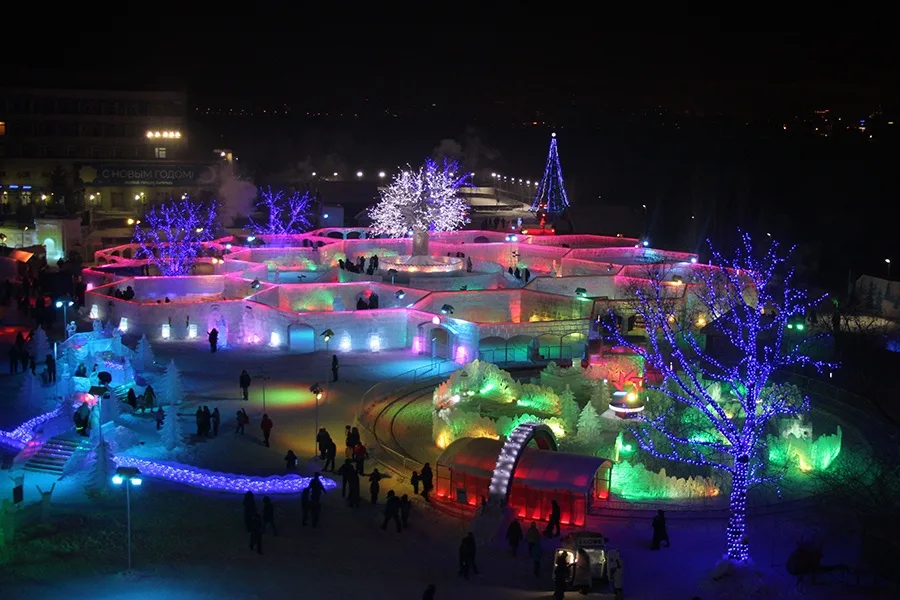 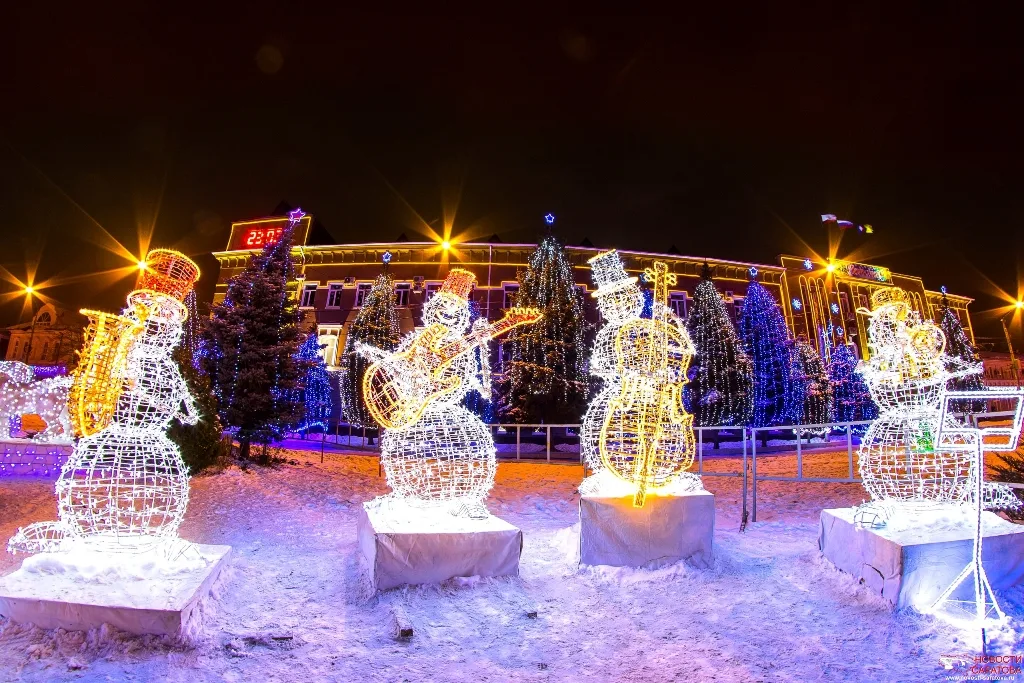 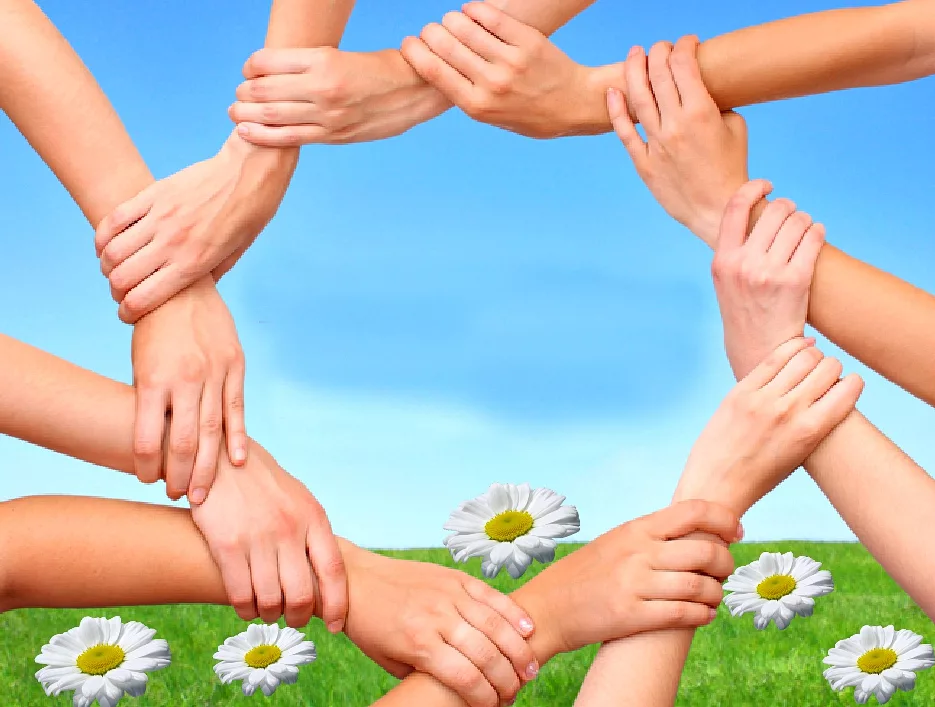 «Весенний Омск» (март, апрель, май)
- музеи;
- театры;
- выставки;
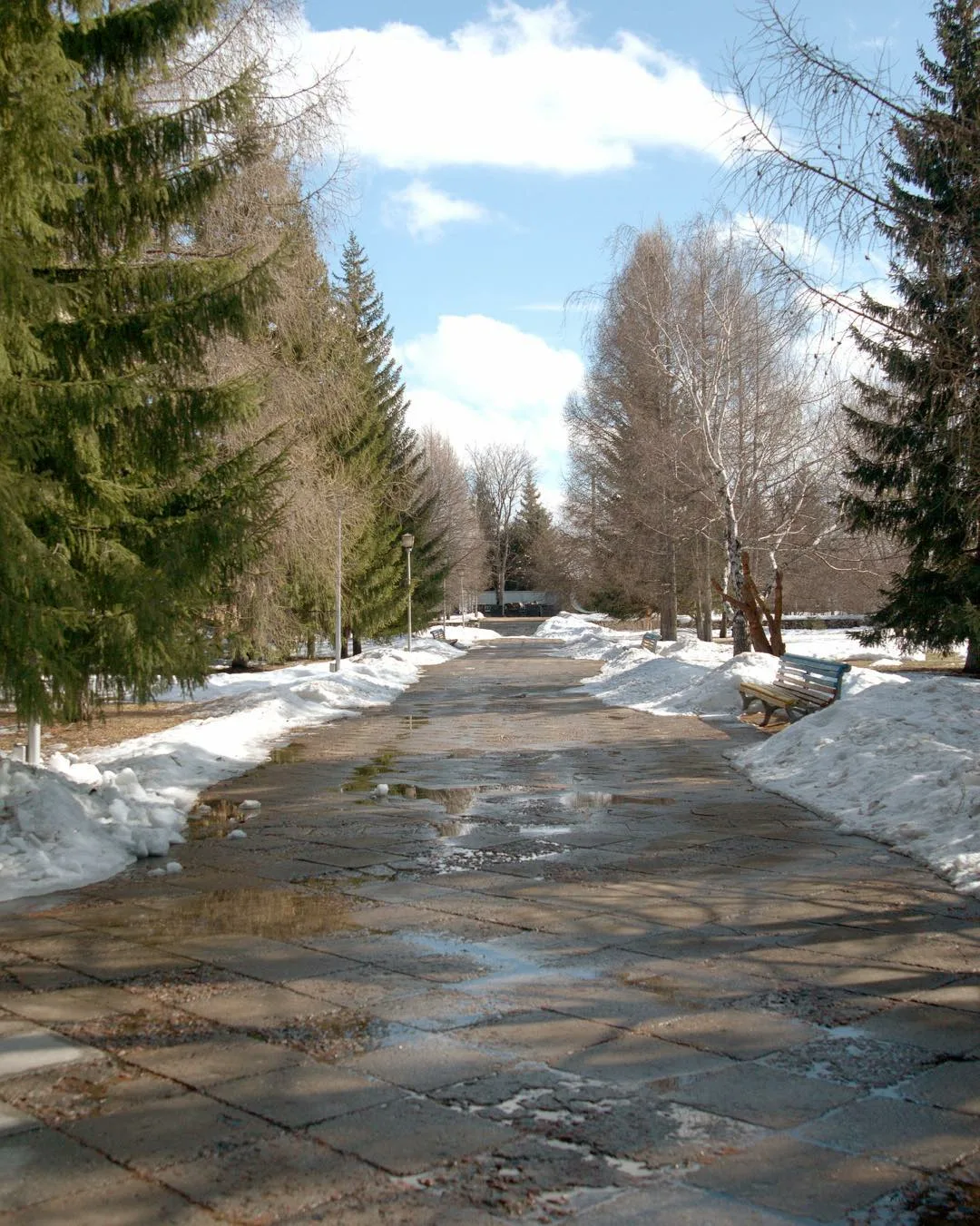 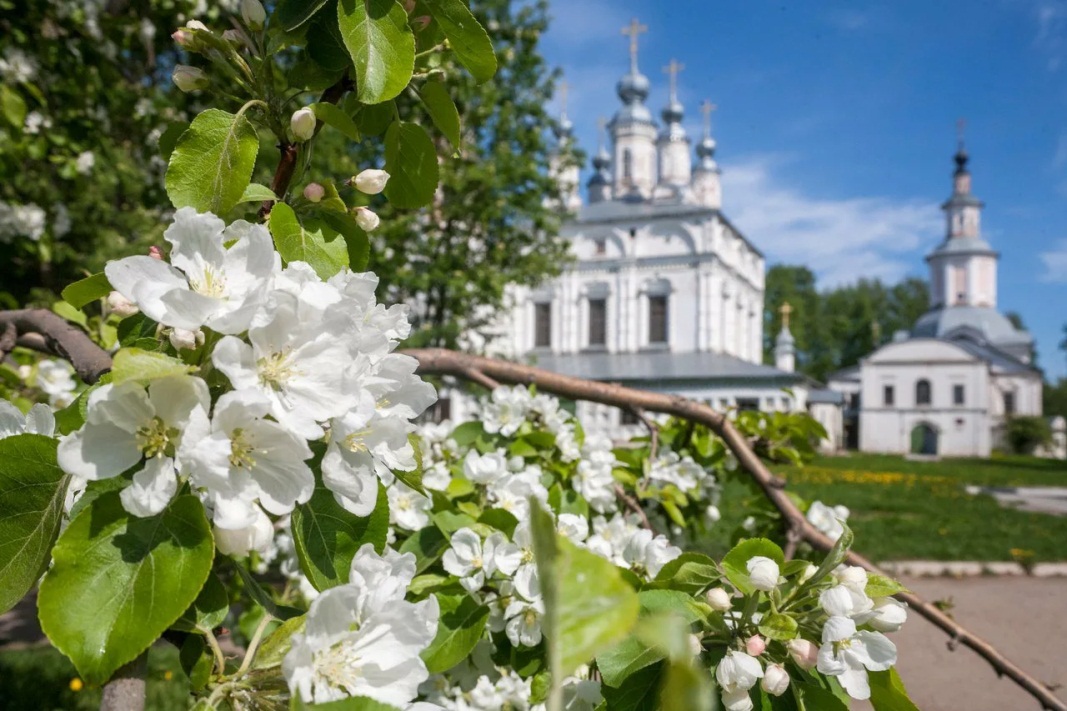 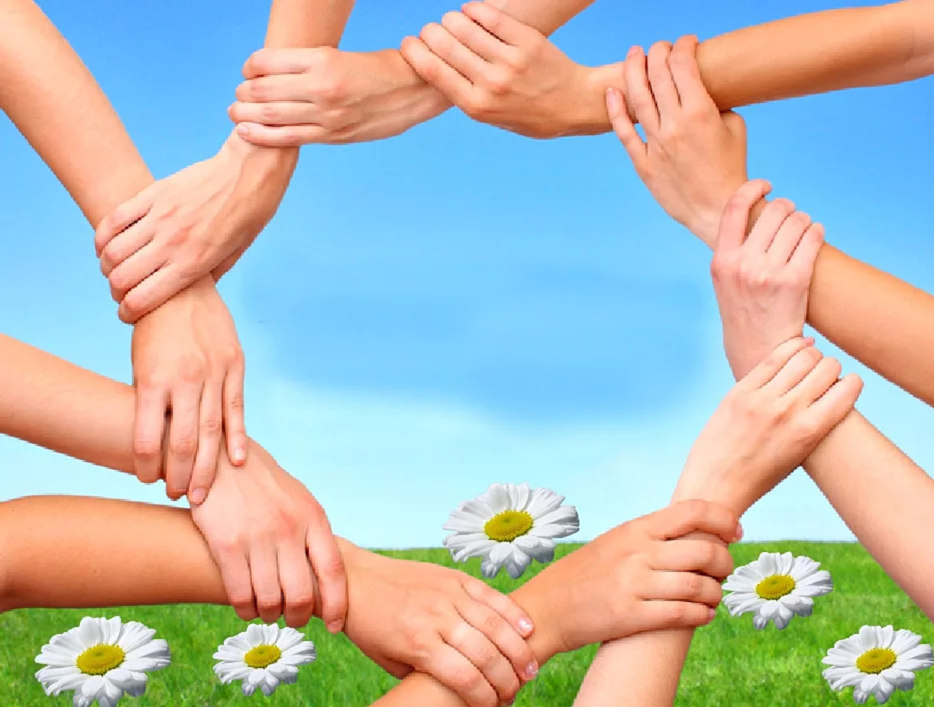 Формы проведения
- Классный час.- Экскурсия (виртуальная экскурсия).- Видеообращение детей к детям.- Викторина.- Сюжетно – ролевая игра.- Игра – драматизация.- Театрализованная деятельность.- Воспитательский час.- Проектная работа.- Беседа.- Акция.- Буклет.- Газета.- Выставка.- Презентация.- Видеоматериалы.- Фотоотчет.